Bevo p 2, les 6
Presentie
Terugblik les 5
Veegploeg
Mededelingen
Lesdoel



Huiswerk volgende les: alle opdrachten ordenen en in een map doen. 
Kijk wat er ontbreekt en wat je nog moet toevoegen

Lesdoel:  je kunt een ruimtelijke vorm maken met metaaldraad en gipsverband  van een mens of dier in een bepaalde houding of beweging
Ruimtelijke vorm maken met metaaldraad/gipsverband
Opdracht les 6: maak  m.b.v. een afbeelding een ruimtelijke vorm van een mens of dier waarin een houding/beweging te zien is

Techniek: draad en gaas vormen, werken met tape en vormen van aluminiumfolie

Materiaal/gereedschap: draad, kniptang,knijptang, rondbektang, aluminiumfolie, tape, schaar, gipsverband, bakjes water, stukje hout/klei
criteria
je laat beweging in je vorm zien

het is duidelijk welke beweging/houding je wilt laten zien

je figuur heeft ‘volume’ op bepaalde delen

je plaatst je figuur indien nodig op een blokje hout of klei

- je kunt je figuur verven met plakkaatverf en vernissen
inspiratie
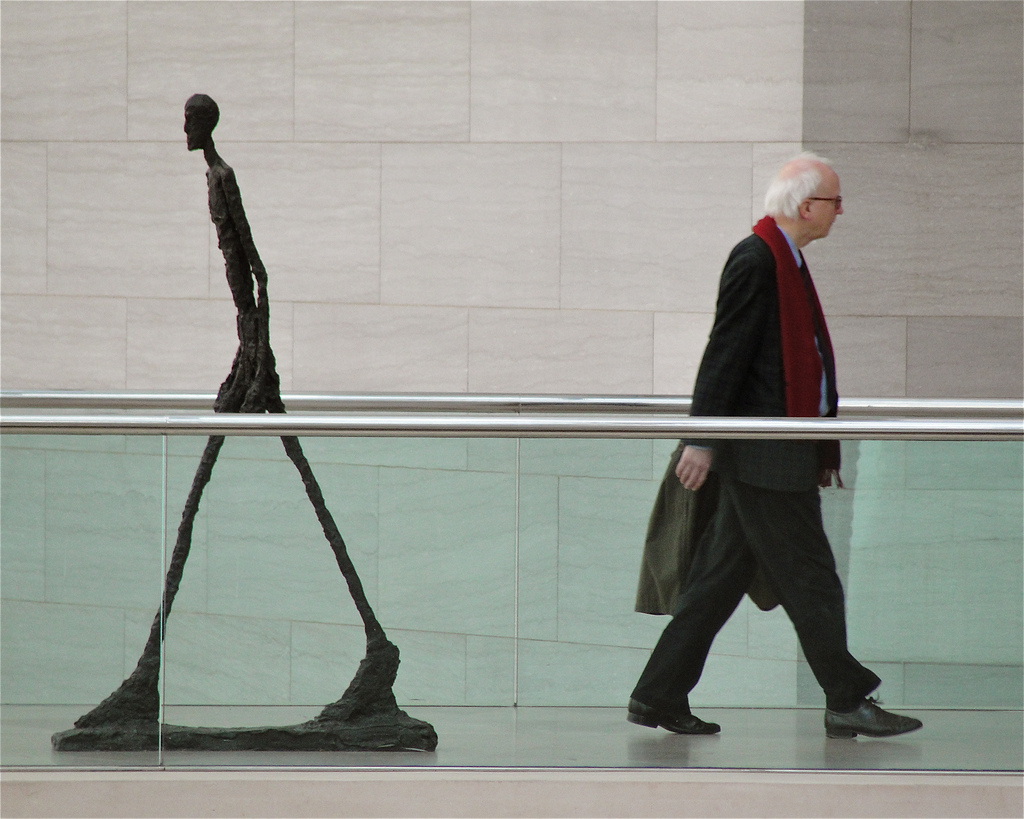 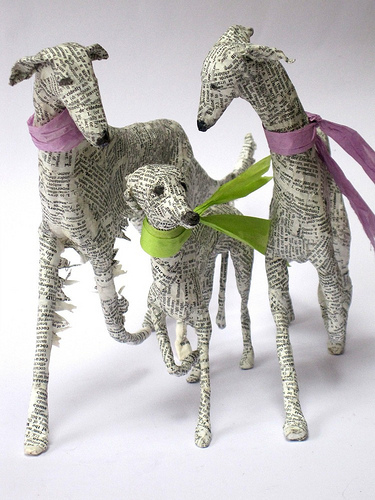 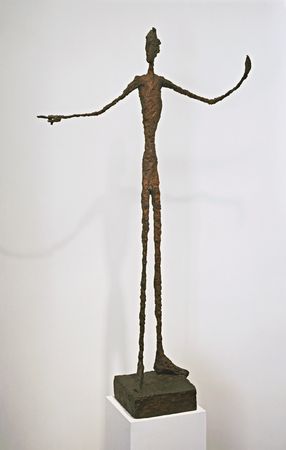 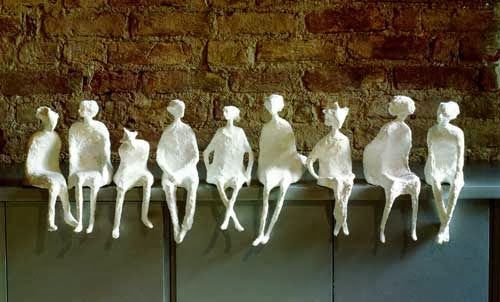 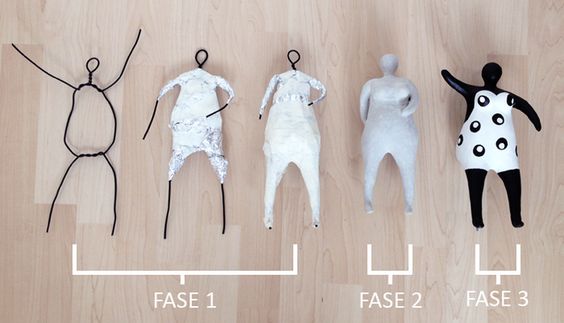 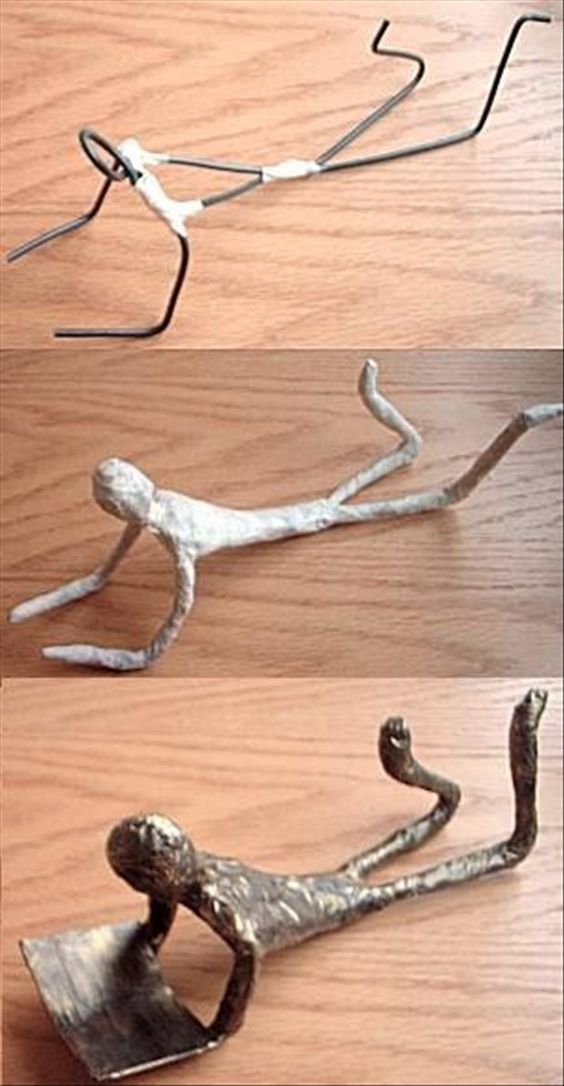 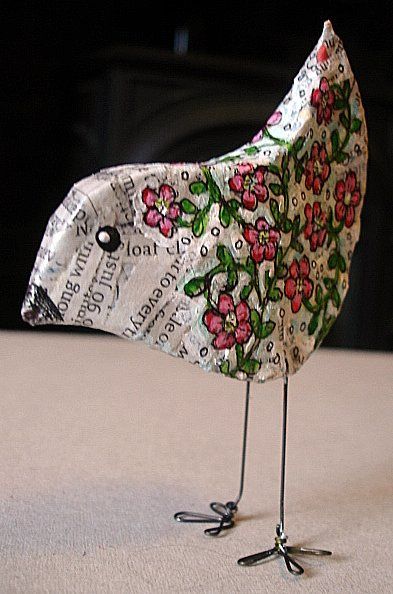 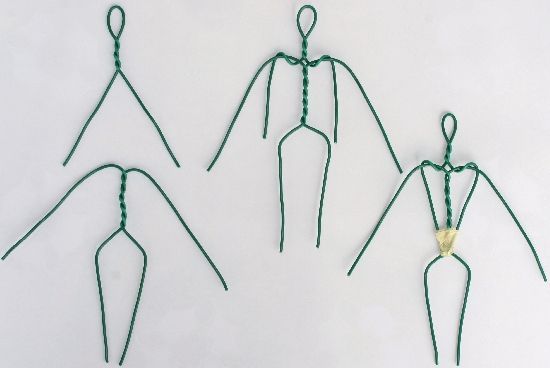 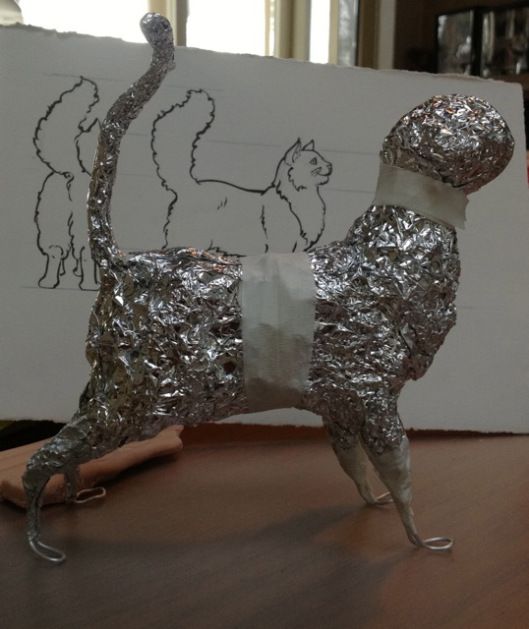 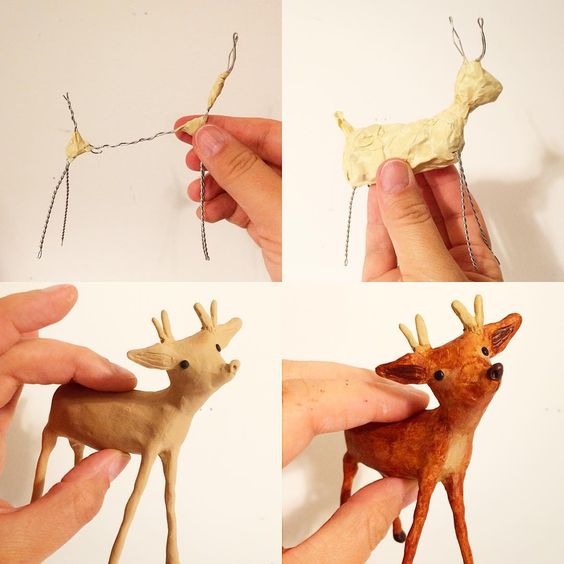 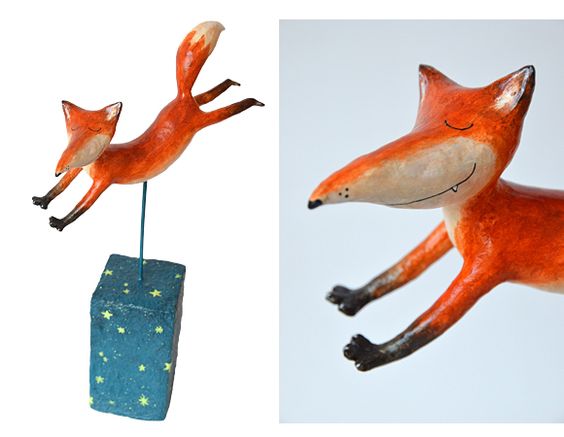